Решение расчетных задач при подготовке учащихся к сдачи ЕГЭ
Автор: Крысь Н. С.
Учитель МБОУ «СОШ № 14 пос. Подъяпольский
Шкотовского района Приморского края»
Задание части В9
Вычисление массы растворенного вещества, содержащегося в определённой массе раствора с известной массовой долей.
Цель: создание резерва времени для выполнения более «дорогой» в бальном отношении части С, или для обдумывания и решения заданий вызывающих сомнения в правильном решении.
Пример № 1
Задача. К 300 г 6%-го раствора серной кислоты прилили 100 г воды. Чему равна массовая доля (в %) кислоты в полученном растворе? 
(Запишите число с точностью до десятых)
Традиционный способ решения
«Метод стаканчиков»
Изобразить 3 стаканчика. 



                        
                         исходные растворы                      конечный раствор
2. Внутри стаканчиков записывают массовую долю растворенного  вещества . Под стаканчиками – массы компонентов.
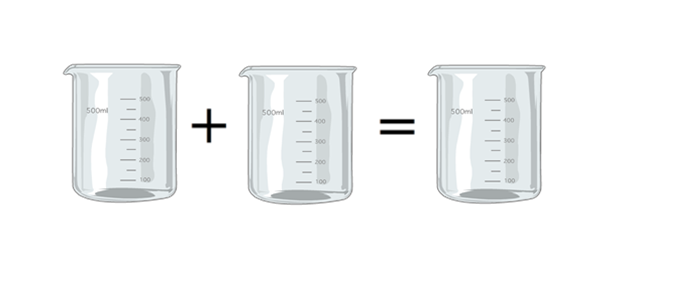 «Метод стаканчиков»
W1                          W2                             W3


                                    m1                         m2                        m3                                  

 Составить математическое уравнение

                  w1 ∙ m1 + w2  ∙ m2 = w3  ∙ m3
                                            (алгебраическое уравнение с одним неизвестным)
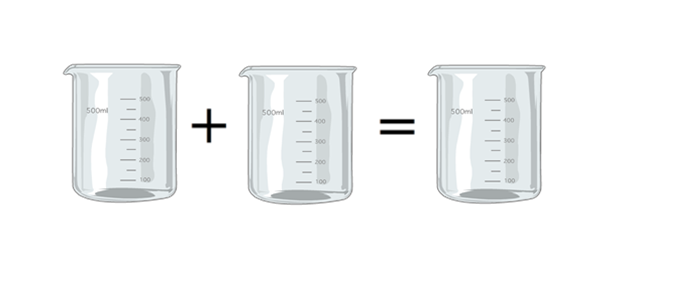 «Метод стаканчиков»
Правила составления математического уравнения для решения задачи.
Массовая доля вещества в чистой воде равна 0%.
Массовая доля в чистом веществе – 100%.
Составляем уравнение для задачи.
«Метод стаканчиков»
Решение задачи
                  

                   6%              0%              x%
                 
                 300г          100г             400г
300 ∙ 6 + 100 ∙ 0 = 400 ∙ х
Х = 4,5%
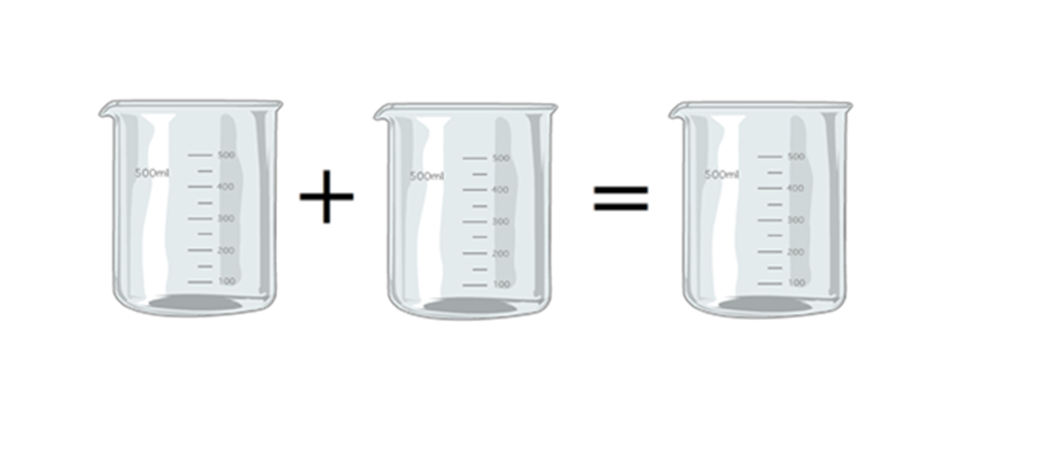 После упаривания 500мл. 10%-го раствора хлорида калия (плотность – 1,1 г/мл) его масса уменьшилась на 100 г. Чему равна массовая доля соли в полученном растворе?
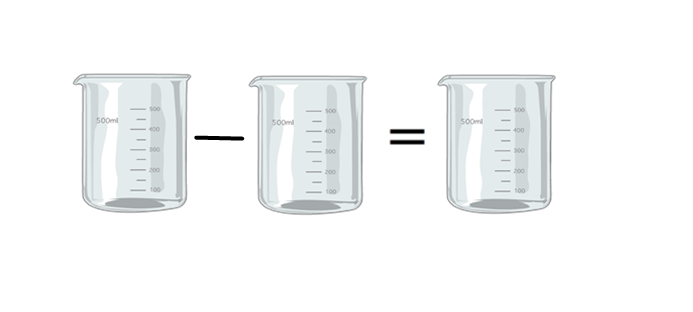 К 160 г 10%-го раствора хлорида натрия добавили 10 г этой же соли и 200 г воды. Чему равна массовая доля (%) соли в полученном растворе? (Запишите с точностью до десятых.)
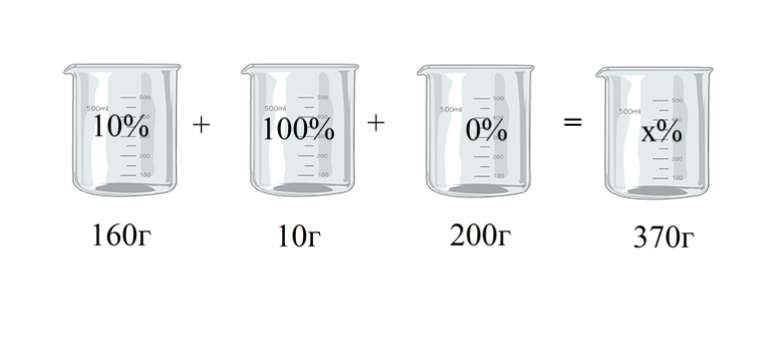 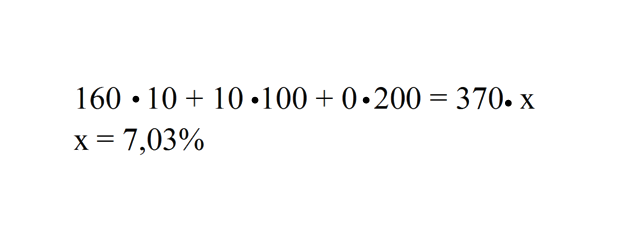 Спасибо за внимание.